Magic Book 2
Unit 2. Lesson 3.
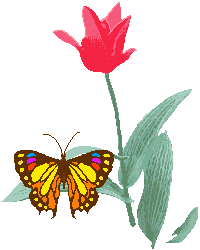 Let’s learn English
Teacher : Papadamos Konstantinos
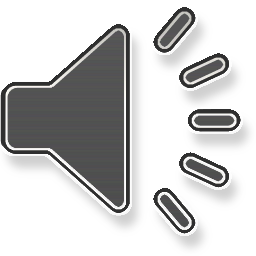 Unit 2
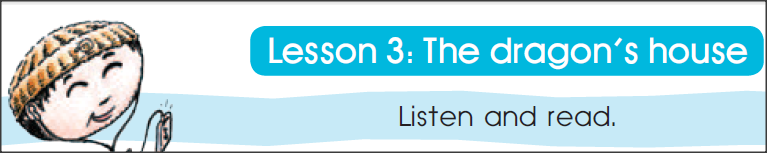 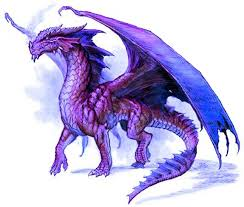 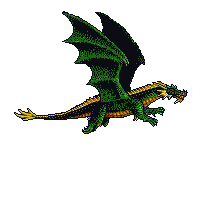 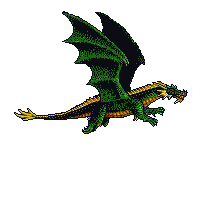 dragon
What’s this?
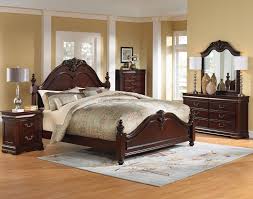 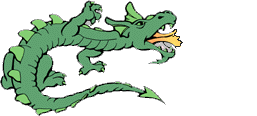 It’s a bedroom.
What’s this?
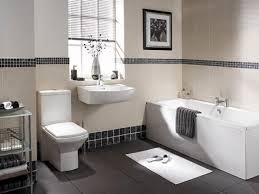 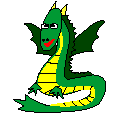 It’s a bathroom.
What’s this?
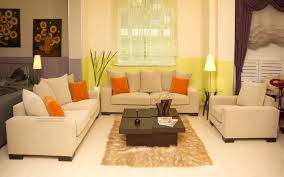 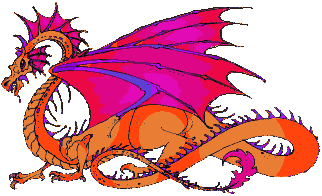 It’s a living room.
What’s this?
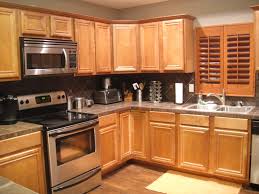 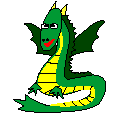 It’s a kitchen.
What’s this?
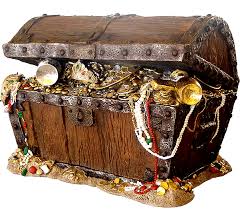 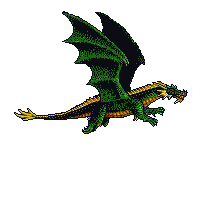 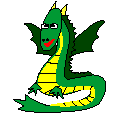 dragon
dragon
It’s a treasure.
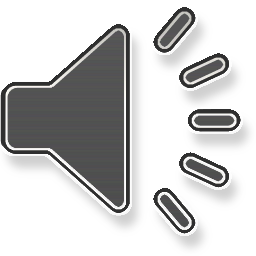 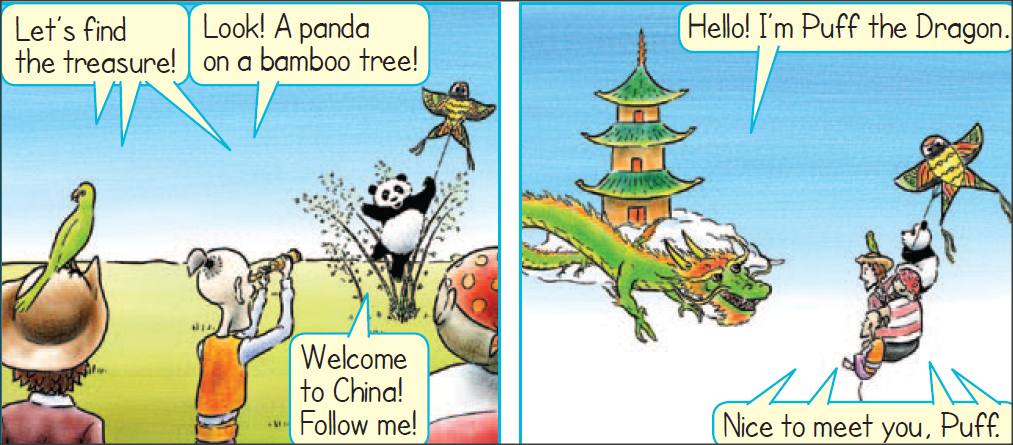 Follow me = Ακολούθησέ με
Nice to meet you = Χαίρομαι που σε γνωρίζω
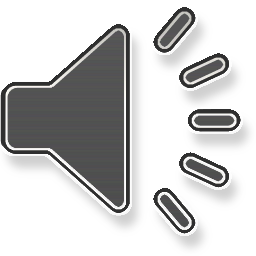 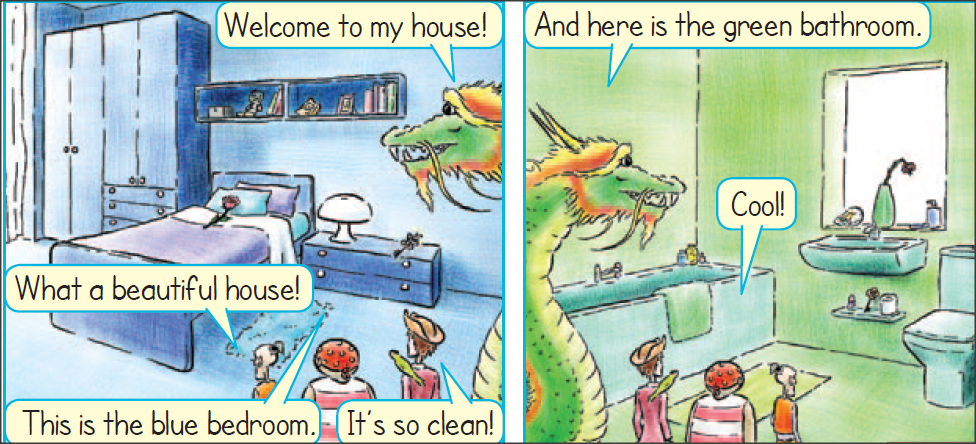 bedroom = κρεβατοκάμαρα
bathroom = μπάνιο
clean = καθαρός
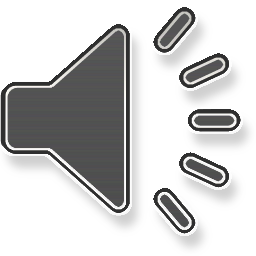 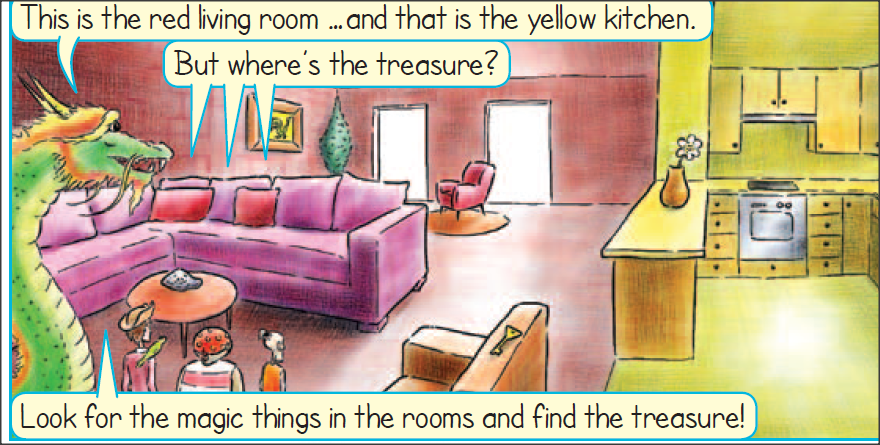 living room = καθιστικό δωμάτιο
kitchen = κουζίνα
magic things = μαγικά πράγματα.
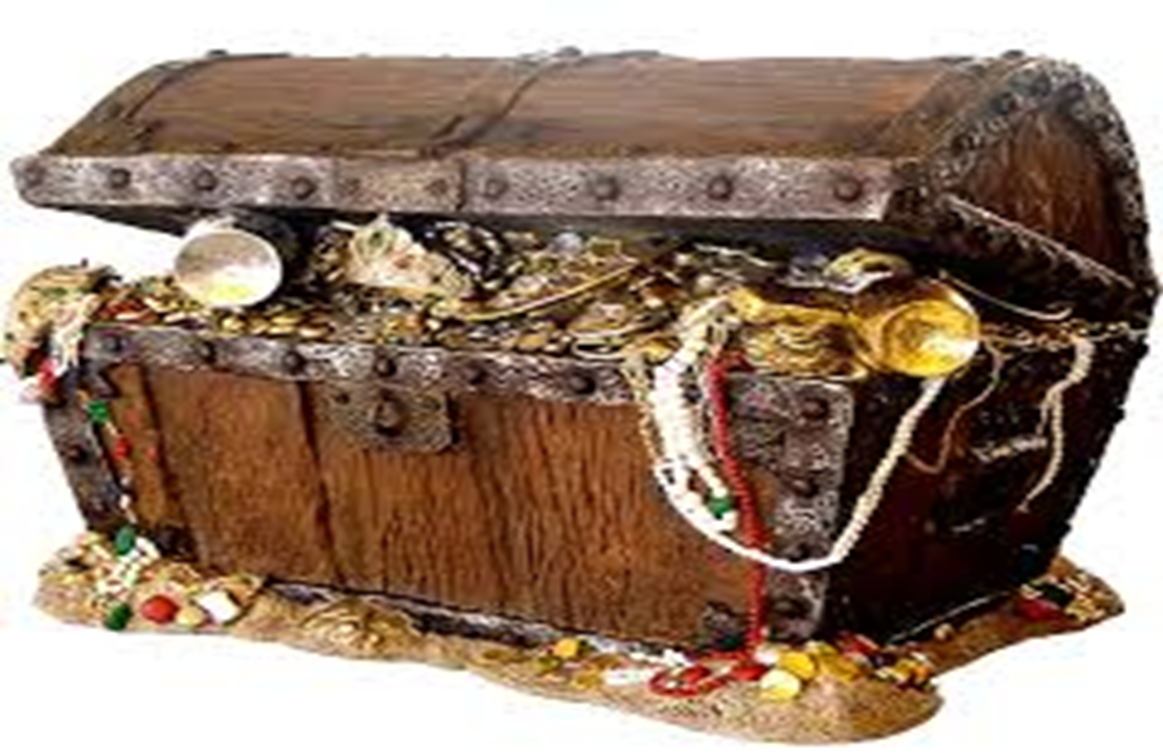 kitchen
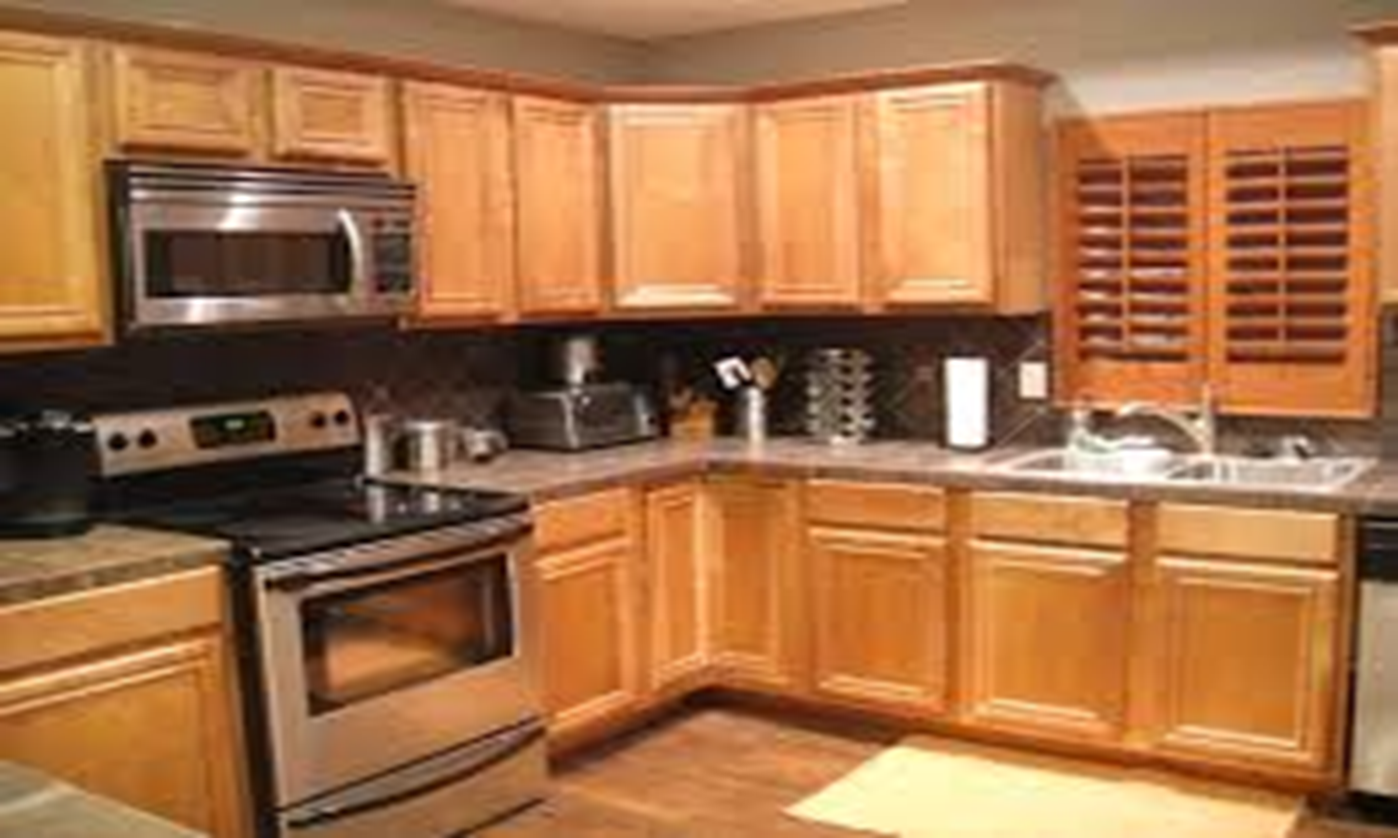 living room
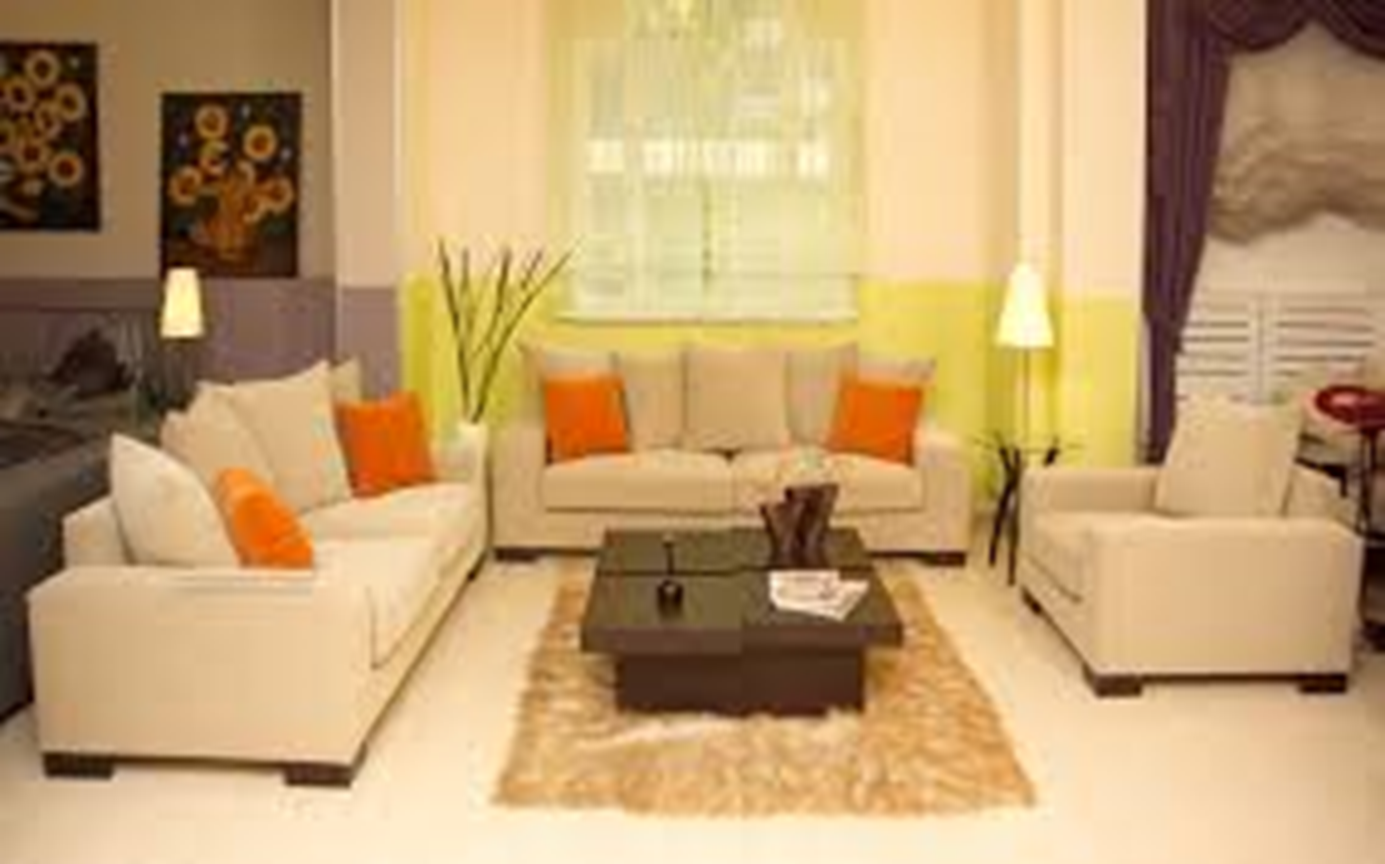 treasure
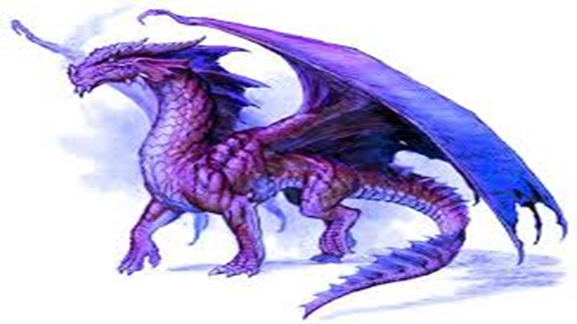 bedroom
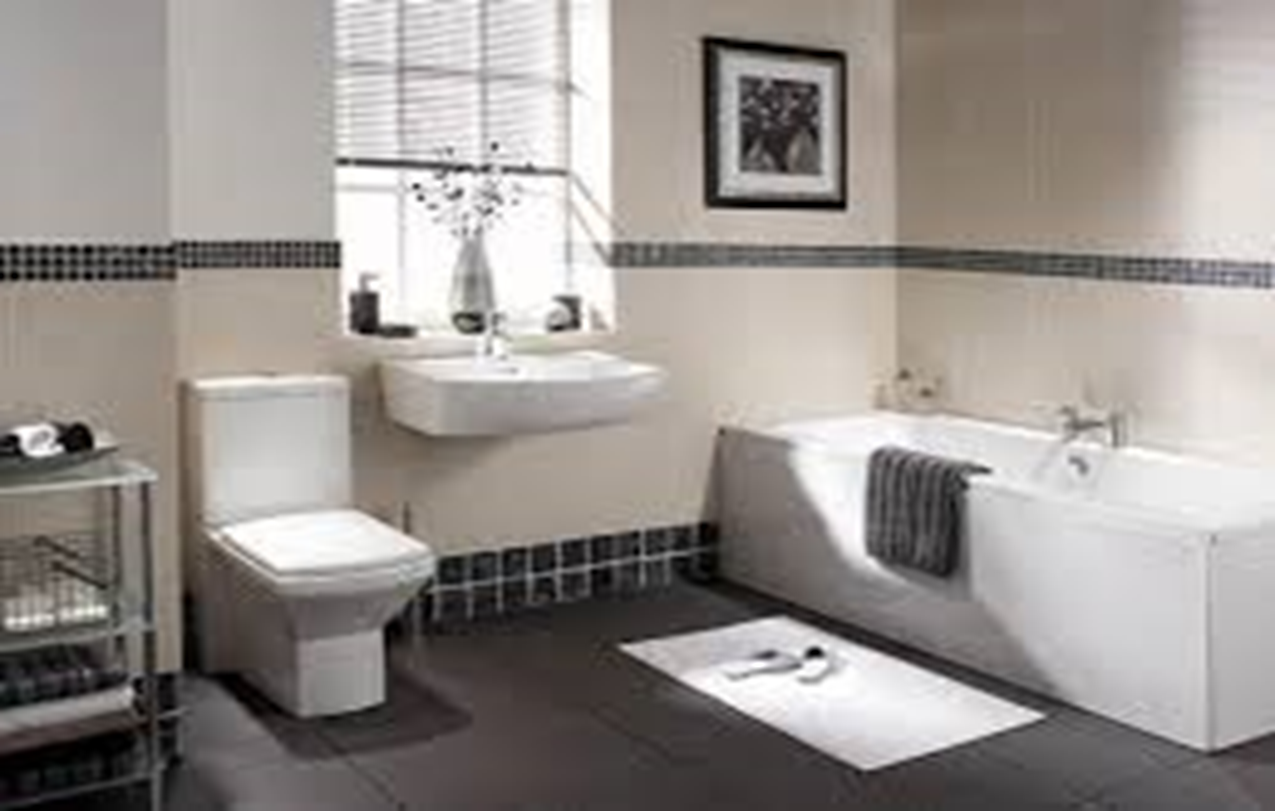 dragon
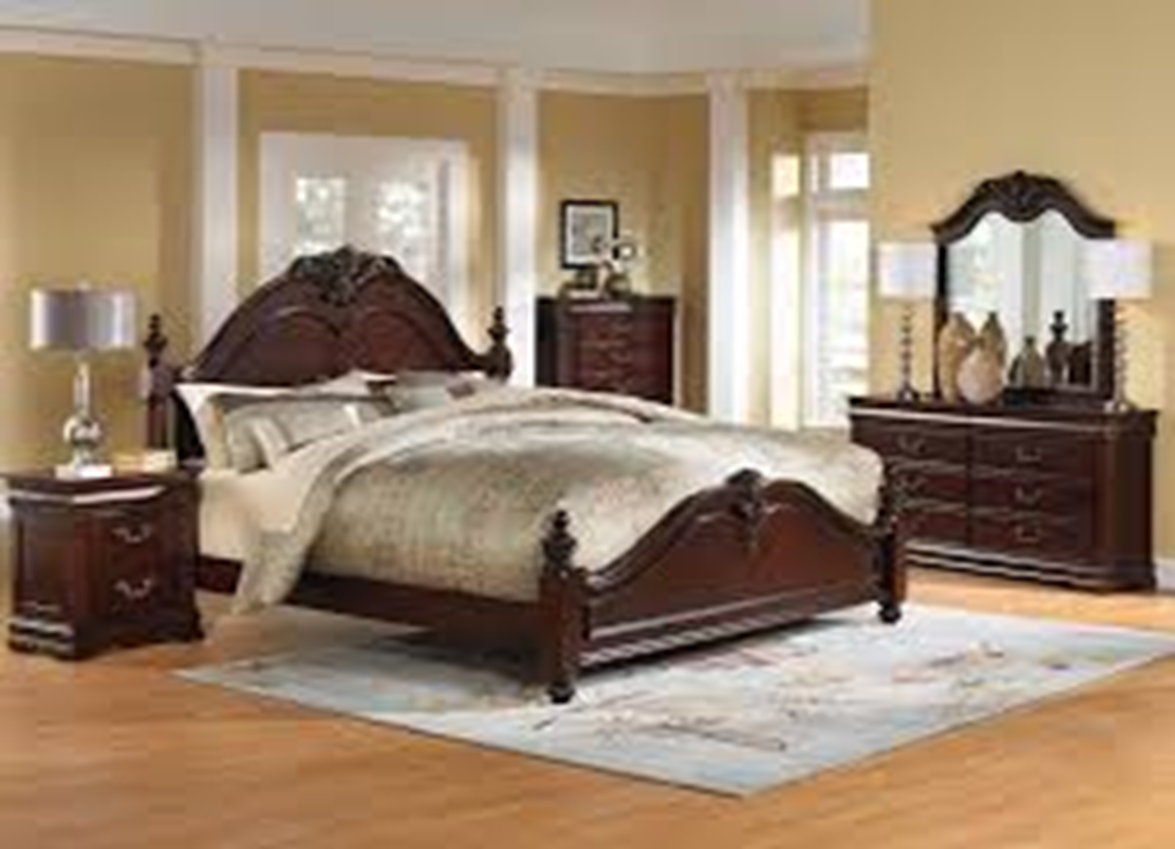 bathroom
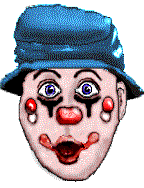 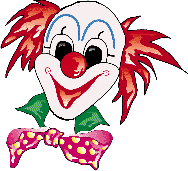 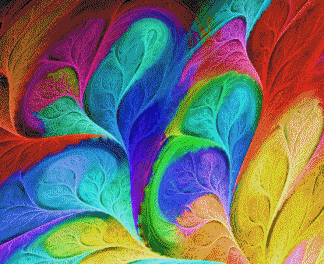 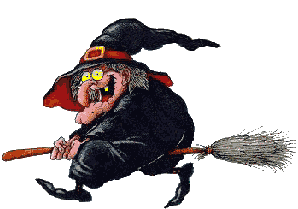 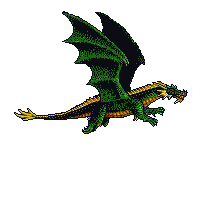 Thank you, kids